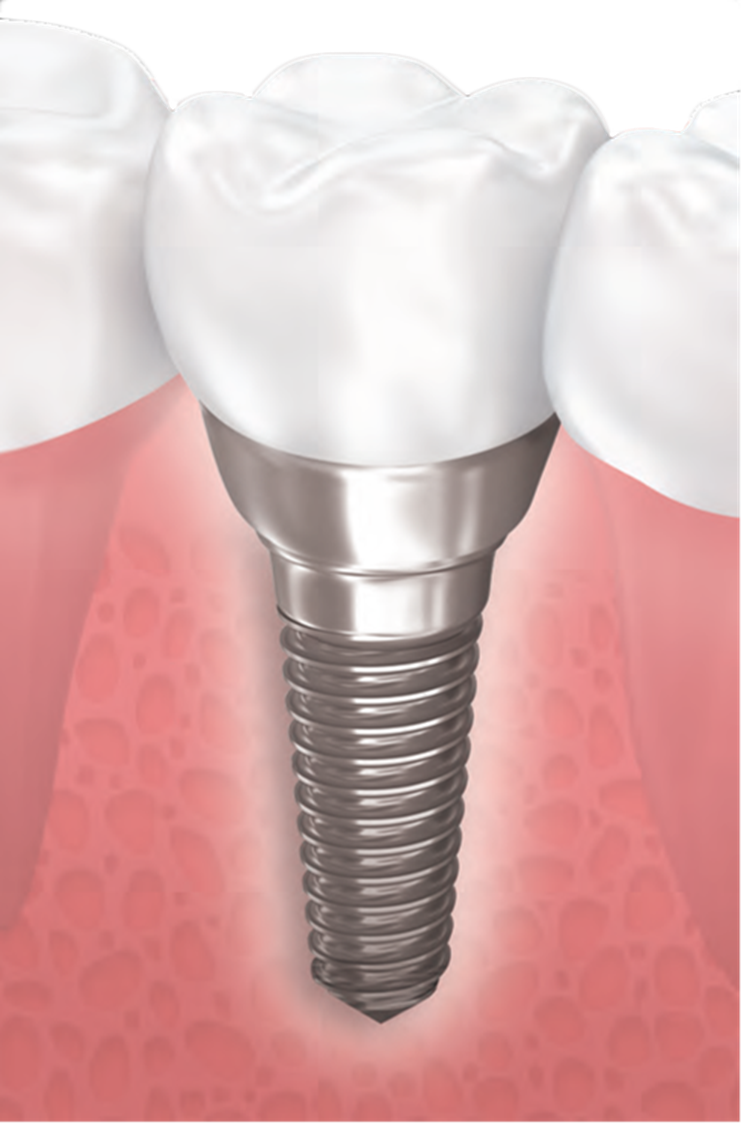 Stannous Fluoride Reduces Peri-Implant Mucositis1
	Crest stannous fluoride antibacterial dentifrice can help patients maintain	 oral health around implants.
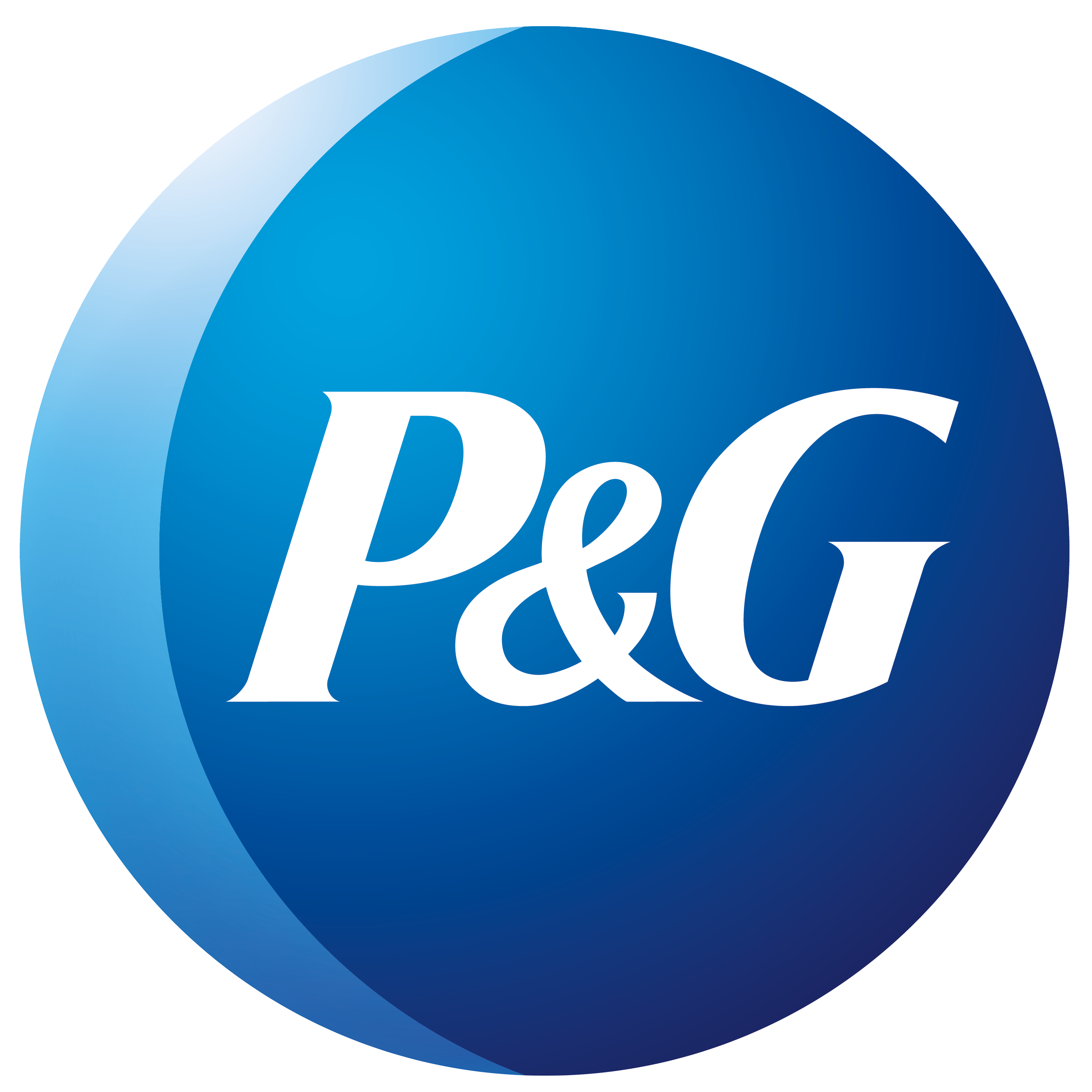 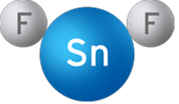 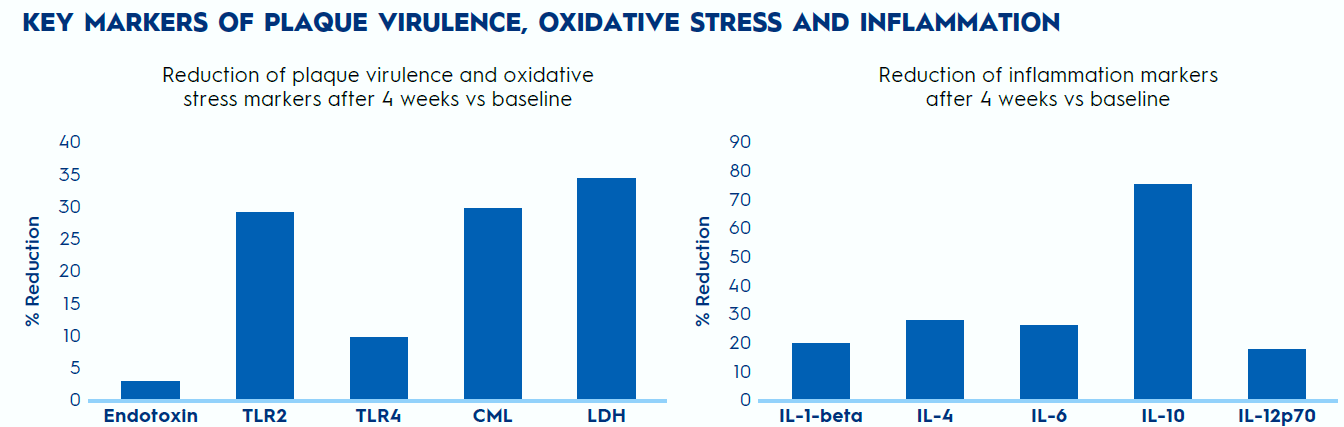 Stannous fluoride binds to plaque toxins, such as lipopolysaccharides, reducing plaque virulence, inflammation, and oxidative stress.2-4

Stannous-containing dentifrice also demonstrates a reduction in the relative abundance of disease-associated bacteria and an increase in the relative abundance of health-associated bacteria.5  

This change to the dental plaque microbiome composition is consistent with a return to a healthy no-mucositis microbiome and improved clinical signs and symptoms.
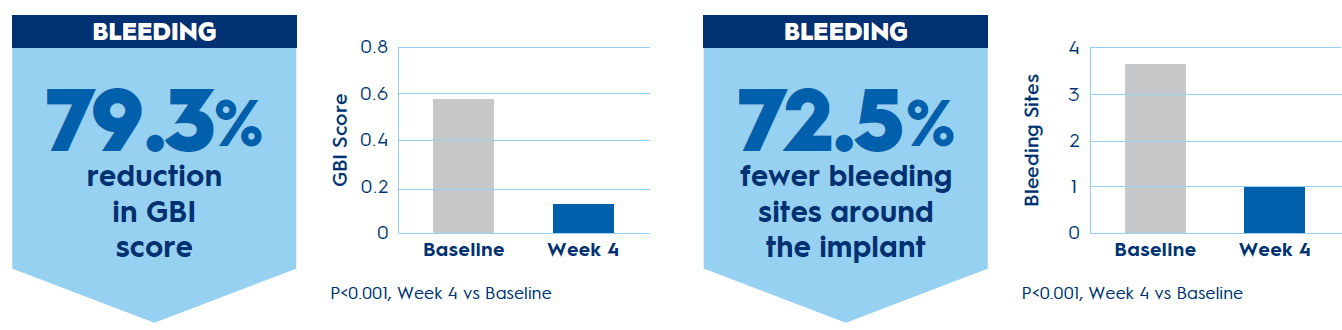 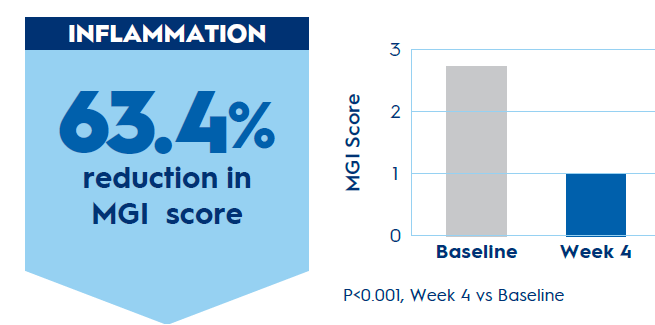 1) Ramji et al. J Dent Res (Spec Iss A) 2024; 103: Abstract 2509.
2)He T, et al. Am J Dent. 2021;34(4):222-227.
3) Klukowska M, et al. J Clin Dent. 2017;28(2):16-26.
4) Xie S, et al. Am J Dent. 2018;31(4):215-224.
5) Chen D, et al. Front Microbiol. 14 Feb 2024.